Nastanak, definicije i pojam          marketinga, marketinga u turizmu i marketinga u hotelijerstvuII deo
dr Jelisaveta Vučković, profesor

Odsek Visoka hotelijerska škola strukovnih studija, 
Beograd, Srbija
Marketing u turizmu i hotelijerstvu
Glavnim činiocima koji su uticali na kasniju primenu marketinga u turizmu i hotelijerstvu mogu se označiti:

a) kasnija primena marketinga u svim uslužnim delatnostima;

b) turističko tržište je bilo relativno mlado tržište, koje je u posebnoj ekspanziji tek od pedesetih godina 20. veka. Tražnja je u dugom razdoblju značajno nadmašivala ponudu, što je doprinelo prodajnoj orijentaciji preduzeća turističke privrede;

c) turizam se karakterisao postojanjem, na strani ponude, velikog broja manjih preduzeća, koja, zbog nedostatka sredstava i znanja, nisu bila spremna da primene marketing koncepciju;

d) specifičnost i složenost predmeta razmene na turističkom tržištu i karakteristike toga tržišta uopšte, uslovili su da marketinški pristup rešavanju tržišnih problema u turizmu iziskuje posebne napore;

e) tradicionalan pristup poslovanju u turizmu ograničavao je inventivnost u tržišnom poslovanju i predstavljao prepreku primeni marketing koncepcije.
Marketing u turizmu i hotelijerstvu
Osnovni razlozi za prihvatanje marketing koncepcije u turizmu i hotelijerstvu bili su sledeći:

1. Turizam, posebno međunarodni, karakterisao se izuzetno visokim stopama rasta koje su, posmatrano u dužem razdoblju, pokazivale tendenciju relativnog smanjenja. To je posebno bilo izraženo u osamdesetim godinama prošlog veka, što je posledica, s jedne strane, relativno visokog nivoa koji je bila dostigla tražnja na međunarodnom tržištu i, s druge strane, uticaja činilaca koji proističu iz promena u širem ekonomskom i društvenom okruženju. 
Relativno usporavanje stope rasta međunarodnog turizma upućuje i na zaključak o njegovom ulaženju u fazu zrelosti, koja se karakteriše snažnom konkurencijom i, shodno tome, značajnijom ulogom marketinga. Promene u odnosu između tražnje i ponude na turističkom tržištu uslovile su potrebu za napuštanjem prodajne orijentacije nosilaca turističke ponude i prihvatanjem marketing orijentacije;

2. Turističko tržište je relativno mlado tržište, koje nije bilo u potpunosti stabilizovano, te je, shodno tome, bilo dosta prostora za inovativnost na tržištu;

3. Značajan je stepen konkurencije na tržištu, što je posebno važno zbog izražene elastičnosti turističke tražnje;

4. Veliko učešće fiksnih troškova u osnovnim privrednim organizacijama na turističkom tržištu ističe u prvi plan pitanje iskorišćenosti kapaciteta;

5. Elastičnost tražnje, neelastičnost ponude i prevashodno uslužni karakter turizma kao delatnosti potenciraju značaj obezbeđenja dugoročne stabilne tražnje;

6. Heterogenost turističke tražnje i uticaj socio-psiholoških faktora na ponašanje potrošača u turizmu.
Marketing u turizmu i hotelijerstvu
Primena marketinga u turizmu i hotelijerstvu zasnovana je na opštim karakteristikama korišćenja marketinga u uslužnim delatnostima, ali njena bit proizlazi iz određenih osobenosti turističkog tržišta i turizma u celini. U tom smislu, posebno se izdvajaju:

a) direktni, indirektni i multiplikovani efekti turizma na privredu;

b) društveni značaj i uticaj turizma, koji se posebno ispoljava u odnosu na stanovništvo receptivnih turističkih područja;

c) prostor, kao atraktivni faktor i važan sastavni deo turističkog proizvoda (prirodni i antropogeni faktori) i jedan od bitnih činilaca pri odlučivanju o izboru konkretne turističke destinacije;

d) zaštita i unapređenje životne sredine, kao jedan od osnovnih preduslova za razvoj turizma i zadovoljavanje potreba turista;

e) turistička tražnja, kao veoma heterogen i elastičan tržišni subjekt, zahteva poseban tretman u cilju prilagođavanja turističke ponude posebnim segmentima tražnje;

f) značaj turizma za razvoj privrede i društva, koji uslovljava poseban interes društva i države za razvoj turizma na svim nivoima.
Marketing u turizmu i hotelijerstvu
„Koordinirana aktivnost nosilaca turističke i poslovne politike u cilju optimalnog zadovoljavanja potreba odabranih/ciljnih tržišnih segmenata uz ostvarivanje maksimalnih ekonomskih učinaka i respektovanje uticaja na društveno i prirodno okruženje i postizanje odgovarajućeg kvaliteta života.“

„Koordinirana aktivnost organizacija privatnog i javnog sektora u cilju utvrđivanja potreba i želja ciljnih tržišta i isporučivanja željenih zadovoljstava potrošačima delotvornije u odnosu na konkurenciju i na način koji održava ili poboljšava dobrobit potrošača i društva.“
5
Marketing u turizmu i hotelijerstvu
Ovo određenje pojma marketinga u turizmu podrazumeva:

1. povezanost i usklađenost marketing aktivnosti nosilaca turističke i poslovne politike;

2. usmerenost marketing aktivnosti ka osnovnom i određujućem cilju - zadovoljavanju potreba odabranih grupa potrošača;

3. istraživanje tržišta, prevashodno potreba i motiva, kao i segmentaciju tržišta;

4. ostvarivanje maksimalnih ekonomskih efekata preduzeća turističke privrede (dobit, učešće na tržištu i dr.);

5. postojanje ograničavajućih faktora u postizanju ekonomskih efekata, koji proističu iz društvenog i prirodnog okruženja (uticaj na lokalno stanovništvo, životnu sredinu i dr.).
Marketing u turizmu i hotelijerstvu
1. Karakteristike turizma kao privredne delatnosti i turističkog tržišta, kao i zainteresovanost društva za njegov razvoj upućuju na dva osnovna i povezana oblika marketing aktivnosti u turizmu:

marketing kao osnova za postavljanje i vođenje turističke politike na svim nivoima (turističko mesto, opština, okrug/klaster, republika odnosno država) - „makromarketing“;

marketing kao osnov za postavljanje i vođenje poslovne politike preduzeća turističke privrede - „mikromarketing“.

I u jednom i u drugom slučaju primena marketinga u turizmu mora respektovati njegov izuzetan društveni značaj i uticaj, kao i ulogu prostorne komponente i zaštitu životne sredine u vezi sa razvojem turizma.

Politika: skup osnovnih principa i pripadajućih smernica, kojima se usmeravaju i limitiraju aktivnosti radi ostvarivanja dugoročnih ciljeva.

Klaster (eng. Cluster – mala grupa): Udruživanje manjih okruga, radi lakšeg poslovanja, zajedničkog razvoja ili zajedničkog nastupa na tržištu (može se odnositi i na udruživanje malih i srednjih preduzeća na osnovu: interesa, specifičnosti ili srodnih delatnosti, radi postizanja prethodno navedenih ciljeva).
Marketing u turizmu i hotelijerstvu
Nosioci turističke politike su organizacije i organi koji koordiniraju i usmeravaju razvoj turizma na različitim nivoima (od nacionalnog do lokalnog). 

Nosioci poslovne politike na turističkom tržištu su privredne organizacije (preduzeća turističke privrede, pre svega, ugostiteljska preduzeća, turističke agencije/organizatori putovanja i saobraćajna preduzeća), čija je poslovna aktivnost usmerena ka zadovoljavanju potreba i želja turista kao potrošača.

Efekti marketinških aktivnosti navedenih preduzeća zavisiće, prvenstveno, od usklađivanja ovih aktivnosti u okviru celokupne turističke privrede i u odnosu na nosioce turističke politike, kao i od njihove međusobne saradnje.
Marketing u turizmu i hotelijerstvu (na „mikro“ i „makro“ nivou)
Usklađivanje marketinških aktivnosti u turizmu - integralni marketing
Marketing koncepcija - osnova za posmatranje i sprovođenje kako turističke politike tako i poslovne politike preduzeća turističke privrede.

Polazna osnova za korišćenje ovoga pristupa je primena integralnog marketinga, kako po horizontalnoj, tako i po vertikalnoj liniji.

Posebno važan aspekt integrisanosti tiče se marketing aktivnosti nosilaca turističke politike (koordinatora razvoja turizma) i njihove povezanosti sa aktivnostima nosilaca poslovne politike, odnosno preduzeća turističke privrede. 

Osnovni kriterijum racionalnosti marketing aktivnosti i celokupne organizovanosti turizma na makro i mikro nivou treba da proizađe iz baznog razvojnog planskog dokumenta na makro nivou, što je u slučaju Srbije Strategija razvoja turizma. 

Strategija razvoja turizma Srbije 2016-2025. 

http://www.divcibare.rs/wp-content/uploads/2017/03/strategija.pdf

Njome su utvrđeni osnovni ciljevi razvoja turizma i načini za ostvarivanje definisanih ciljeva. 

Na osnovu toga se određuju osnove za sprovođenje aktivnosti nosilaca poslovne i turističke politike, kako bi bili ostvareni opšti ciljevi razvoja, definisani Strategijom.
Usklađivanje marketinških aktivnosti u turizmu - integralni marketing
Osnovni cilj korišćenja koncepta integralnog marketinga, u okviru preduzeća turističke privrede, jeste adekvatno organizovanje poslovnih funkcija, kako bi bio ostvaren osnovni cilj - odgovarajuće zadovoljavanje potreba i želja turista kao potrošača i, na toj osnovi, realizovanje adekvatne dobiti. 

Takvo organizovanje poslovnih funkcija podrazumeva da marketing funkcija bude usmeravajuća u odnosu na sve ostale poslovne funkcije (finansijska, kadrovska, proizvodna - sistem pružanja usluga i dr.).

Posebno je važno i pitanje lociranja pojedinih marketing aktivnosti u određenim organizacionim jedinicama i organizacionim nivoima preduzeća. 

Integralnost, pri primeni marketinga u preduzećima turističke privrede, obezbeđuje se i povezivanjem sa srodnim preduzećima turističke privrede.
Usklađivanje marketinških aktivnosti u turizmu - integralni marketing
Pitanje lociranja pojedinih marketing aktivnosti u određenim organizacionim jedinicama i organizacionim nivoima preduzeća.

Organizaciona struktura - formalna konfiguracija ljudi i grupa međusobno povezanih u pogledu podele radnih zadataka, obaveza i autoriteta u okviru organizacije.

Osnovni elementi organizacione strukture: hijerarhija autoriteta, podela rada, raspon kontrole, linijske i štapske pozicije i centralizacija-decentralizacija. 

Ne postoji optimalna organizaciona struktura po sebi - zavisi od: vrste zadataka, veličine organizacije, tehnologije, dinamike okruženja.
Organizaciona šema hotela
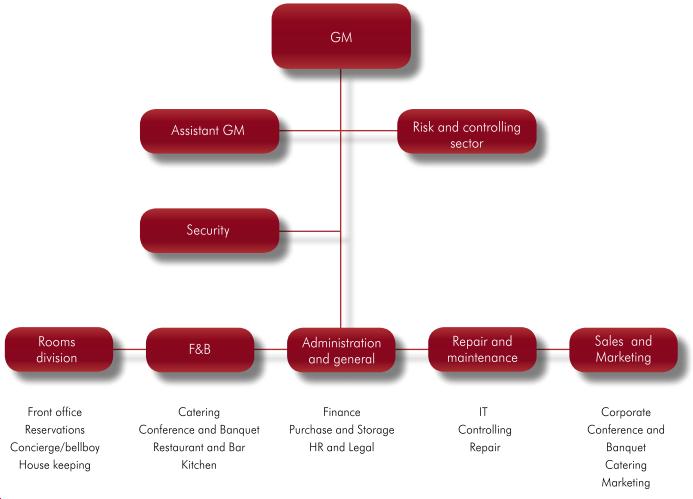 Usklađivanje marketinških aktivnosti u turizmu - integralni marketing
Sve aktivnosti u okviru marketing funkcije moraju biti međusobno koordinirane.

Marketing kao poslovna funkcija mora biti koordinirana sa ostalim funkcijama u preduzeću (tzv. horizontalna koordinacija).

Marketing aktivnosti moraju biti koordinirane sa delatnošću institucija i organizacija koje čine makro i mikro sredinu u marketingu, a pre svega sa tržišnim institucijama i organizacijama.

Osnovna svrha koncepta integralnog marketinga u organizovanju preduzeća turističke privrede i turizma uopšte jeste u naglašenoj orijentaciji ka zadovoljavanju potreba postojećih i potencijalnih potrošača, kroz povezivanje i koordinaciju ukupne poslovne aktivnosti.
Promene na turističkom tržištu i pravciprilagođavanja preduzeća turističke privrede
80. godina  20. veka - nova era turizma (proizvodni koncept: od masovnog turizma ka fleksibilnim putovanjima i turizmu sa više opcija).

Fundamentalne kvalitativne promene u turizmu - rezultat prilagođavanja turističke privrede svetskim ekonomskim, tehnološkim, komunikacionim, informacionim, klimatskim, sociopsihološkim i drugim promenama.

Promene u zahtevima potrošača.

Nove tehnologije.

Globalizacija.

Promene u načinu poslovanja hotelskih preduzeća (nove mogućnosti smeštaja, novi oblici segmentacije tržišta, proširivanje i učvršćivanje marki, novi načini sticanja potrošača, novi oblici distribucije i dr.), pojava novih vrsta hotela i  turoperatora.

Promene u odnosu prema okruženju.
Promene na turističkom tržištu i pravciprilagođavanja preduzeća turističke privrede
Profil “novog” turiste”: samostalan, iskusan, tehnološki orijentisan, traži vrednost za novac, aktivan, želi da uči od drugih kultura, uzima sve više kraćih odmora, ekološki i socijalno senzitivan. 

Aspekti negativnih posledica razvoja turizma:
   - ekonomski,
   - socio-kulturni,
   - ekološki.

Potreba za implementiranjem načela novog koncepta tzv. održivog razvoja turizma.
Primena koncepcije održivog razvoja turizma
• Brzi razvoj turizma i masovna produkcija paket aranžmana - negativne posledice na pojedinim destinacijama - Mediteran, Tajland i dr.

Promene u strategijama hotelskih preduzeća i turoperatora orijentisanih na masovno tržište koji prihvataju i svoj deo odgovornosti. 

• Pojava “zelenih” hotela i turoperatora.

• Inicijative vodećih međunarodnih hotelskih lanaca i turoperatora (zajedničke i pojedinačne – npr. TUI)

• Koordinacija aktivnosti sa lokalnim organima i domicilnim stanovništvom, edukacija turista.
Pojam održivog razvoja turizma
Pod odgovornim i održivim razvojem turizma podrazumeva se „razvoj turizma koji zadovoljava potrebe sadašnjih turista, turističkih destinacija i svih učesnika u turizmu, uz istovremeno očuvanje i uvećavanje potencijala za korišćenje turističkih resursa u budućnosti, bez ugrožavanja mogućnosti budućih generacija da zadovolje sopstvene potrebe.“ 

Odnosno, „podrazumeva se unapređenje kvaliteta života ljudi (turista i lokalnog stanovištva) u okviru mogućnosti ekosistema koji nas okružuje“.
Održivi razvoj turizma
Principi održivosti:
   - princip ekološke održivosti,
   - princip društvene i kulturne održivosti,
   - princip ekonomske održivosti.

Kontinuelan proces - model za budućnost u turističkom razvoju kada su svi odgovorni (za sudbinu resursa ukupno, kao i onih korišćenih u turističkom razvoju).

Održivi turizam bi, takođe, trebalo da obezbedi visok nivo zadovoljstva turista i da osigura turistima sadržajno iskustvo, povećavajući njihovu svesnost o pitanjima održivosti i unapređujući među njima praksu održivog turizma.
Održivi razvoj turizma
„Deset zlatnih pravila održivog turiste“:

    1. Traži oblik smeštaja koji je posvećen smanjenju uticaja na životnu sredinu.
    2. Izaberi organizatora putovanja koji je svestan environmentalnog uticaja turizma.
    3. Usmeri se na sredstva prevoza koja manje zagađuju kako bi dospeo do svoje turističke    
        destinacije. 
    4. Tokom odmora koristi kolektivna sredstva prevoza kao i ekološka kao što je bicikl.
    5. Stvaraj manje otpada i doprinesi njegovom diferenciranom sakupljanju.
    6. Smanji potrošnju vode.
    7. Smanji potrošnju energije.
    8. Daj prednost lokalno proizvedenim ručnim radovima i lokalnim gastronomskim    
        specijalitetima. 
    9. Učini sve kako bi poštovao životnu sredinu u mestima koje posećuješ.
  10. Daj savete i predloge o poboljšanju životne sredine u mestima za odmor.
Promene na turističkom tržištu i pravciprilagođavanja preduzeća turističke privrede
Brz razvoj informacione i komunikacione tehnologije uslovio je da se može govoriti o sve većem usmeravanju marketinških, posebno promotivnih aktivnosti, ka tzv. „elektronskom” ili „digitalnom” marketingu. Osnova za ovo preusmeravanje je sve veće korišćenje interneta za potrebe marketinških aktivnosti kako turističkih preduzeća tako i turističkih destinacija. Kao posledica korišćenja informacione tehnologije u turizmu promenio se i pristup korišćenju marketinga:

a) od masovnog ka data-base marketingu - marketing mora koristiti tehnologiju baza podataka u cilju preciznijeg usmeravanja, posebno promotivnih aktivnosti, na prioritetnim tržišnim segmentima, naročito prilagođavanjem poruka potrebama ciljnog auditorijuma;

b) od masovnih medija ka interaktivnim medijima - omogućava klijentima da biraju kada, gde i kako se sreću sa nosiocima ponude - usmeravanje prema individualnim potrebama klijenata;

c) od tržišnog učešća ka obogaćenju odnosa - obogaćenje odnosa sa potrošačima biće važnije merilo uspešnosti marketinga od učešća na tržištu;

d) od prodaje ka usluzi potrošačima - marketing više ne znači samo prenošenje poruke najširem mogućem auditorijumu, već je prožet brigom o potrošačima;

e) od najkreativnijeg ka tehnološki najsofisticiranijem - najbolji stručnjaci za marketing više nisu oni najkreativniji, iako je ta osobina i dalje važna, već tehnološki najsofisticiraniji.
Deset ključnih trendova u vezi sa donošenjem odluke potrošača 
Svetska turistička organizacija (UNWTO) je 2014. godine ustanovila 10 ključnih trendova u vezi sa donošenjem odluke potrošača u turizmu, a vezanim za primenu savremene informacione i komunikacione tehnologije:

1. Komuniciranje je sve više mobilno.

2. Potrošači vode razgovore 24/7.

3. Potrošačima se nudi sve veća količina informacija.

4. Vizuelne informacije imaju primat.

5. Potrošači veruju drugim potrošačima.

6. Potrošač kontroliše.

7. Potrošači formiraju on-line grupe.

8. Potrošačima pomaže razvoj pretraživača.

9. Usluge zasnovane na lokaciji postaju sve popularnije.

10. Potrošači teže personalizaciji i pripadništvu.
Marketing u turizmu i hotelijerstvu- suština
Prilagođavanje poslovne politike da bi se zadovoljile potrebe potrošača bolje od konkurencije i ostvario profit.



Marketing u turizmu i hotelijerstvu je:

Više od same prodaje   -    usmerenost ka prodaji.

Više od oglašavanja  - usmerenost ka promociji.

Više od pojedinačnih intrumenata marketing mixa.
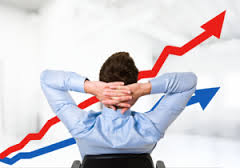 Rezime
Definicije marketinga (zajedničke odrednice).
Zadovoljavanje potreba potrošača brže i bolje od konkurencije, u cilju ostvarivanja profita!!!

Glavni činioci koji su uticali na kasniju primenu marketinga u turizmu i hotelijerstvu.

Osnovni razlozi za prihvatanje marketing koncepcije u turizmu i hotelijerstvu .

Primena marketinga u turizmu i hotelijerstvu zasnovana je na opštim karakteristikama korišćenja marketinga u uslužnim delatnostima, ali njena bit proizlazi iz određenih osobenosti turističkog tržišta i turizma u celini. 

Definicije marketinga u turizmu i hotelijerstvu (ključne odrednice).

Usklađivanje marketinških aktivnosti u turizmu - integralni marketing.

Promene na turističkom tržištu i pravci prilagođavanja preduzeća turističke privrede (održivi razvoj turizma i tzv. „elektronski” ili „digitalni” marketing).
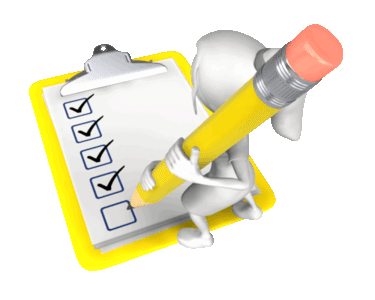 Hvala na pažnji!